PROGRAM PARENTINGPENDIDIKAN SMARTEDUDr. HENDRIK METHOD
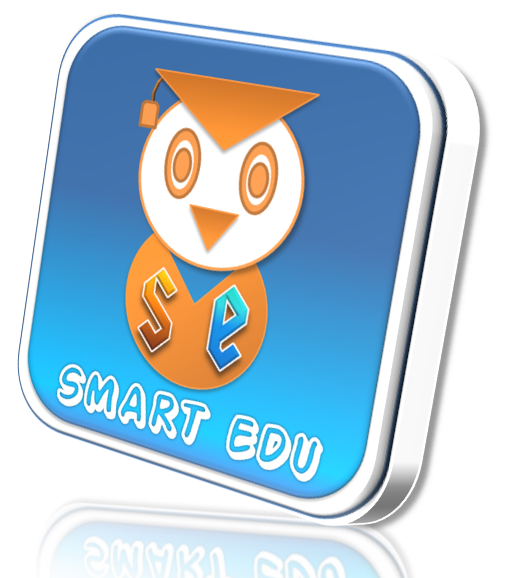 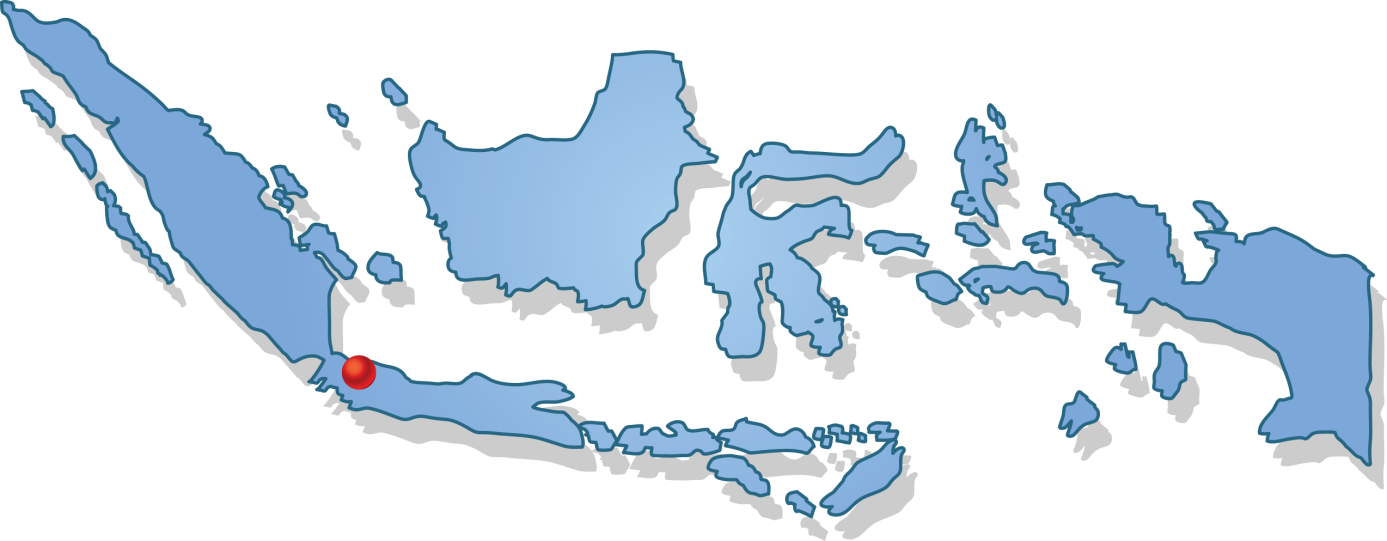 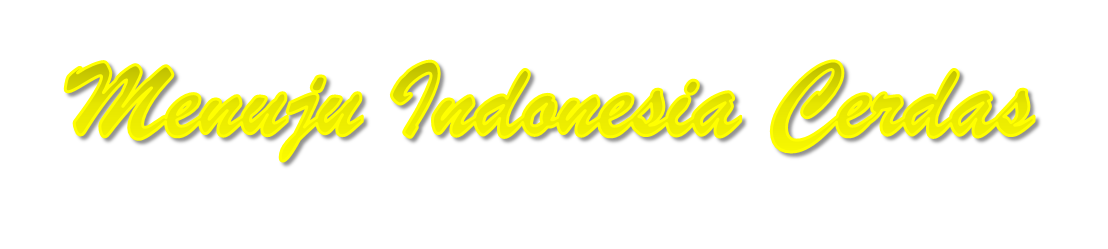 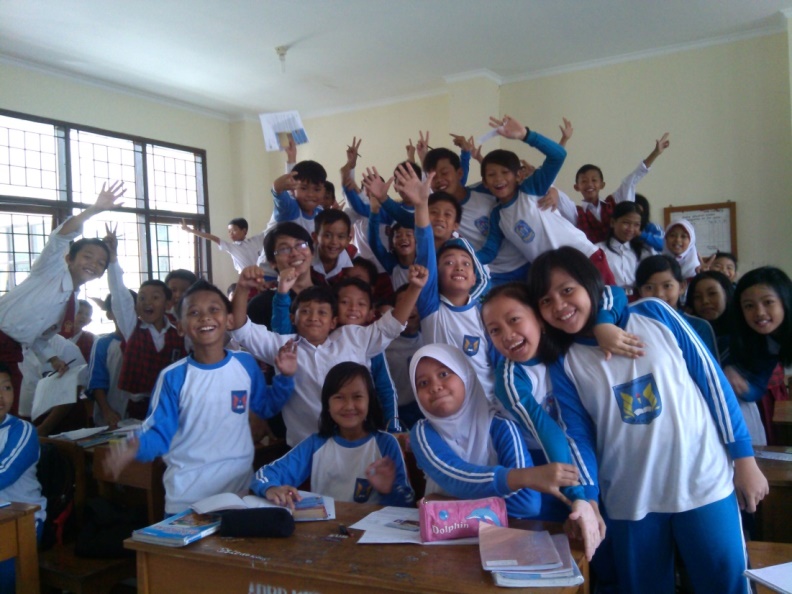 www.smartedusuper.weebly.com
BEBERAPA DIANTARANYA :
Saat ini masih banyak masalah pendidikan
yang belum berhasil diatasi
ANAK MALAS BELAJAR

LEMAH DALAM BELAJAR MATEMATIKA

MALAS BACA, DAN LEMAH MENGHAFAL

SUDAH IKUT LES/BIMBEL MASIH BELUM ADA PERUBAHAN
SMART EDU Dr. HENDRIK METHOD
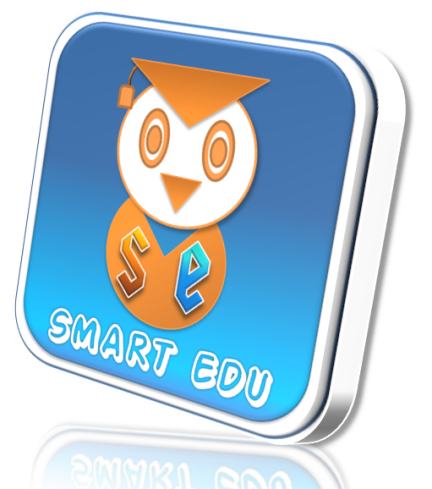 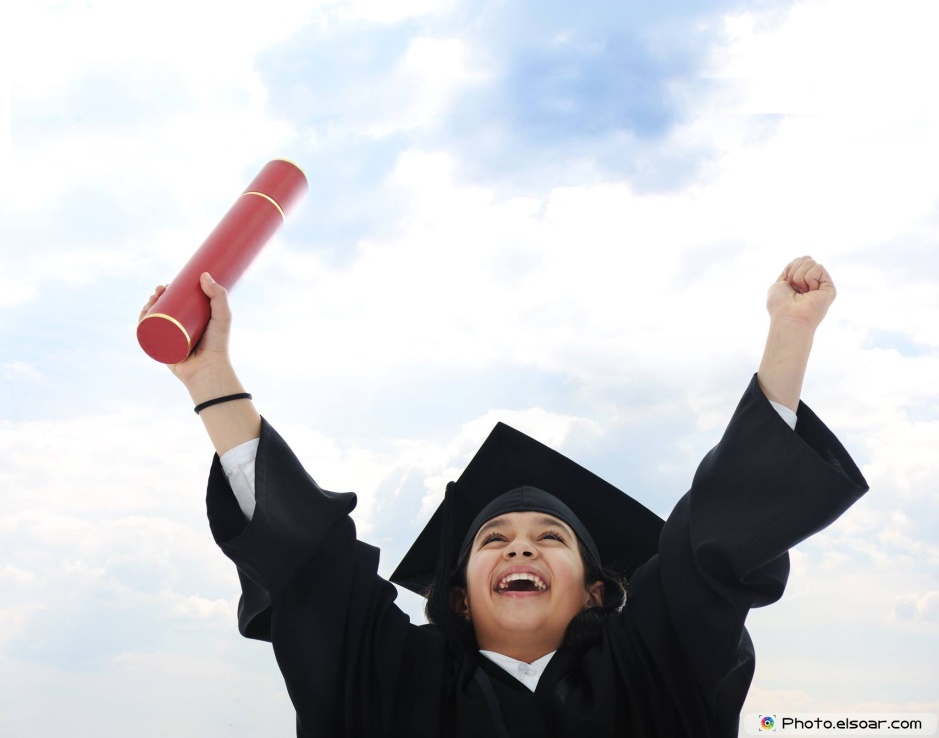 Sebuah program pendidikan yang telah terbukti BERHASIL
mampu tuntas mengatasi semua masalah pendidikan diatas dalam waktu cepat
SAAT INI SMARTEDU TELAH MEMBUKTIKAN RIBUAN SISWA 
MENJADI RAJIN BELAJAR, MERAIH RANGKING TERBAIK, 
DAN LULUS UN DENGAN NEM TERTINGGI DI SEKOLAH
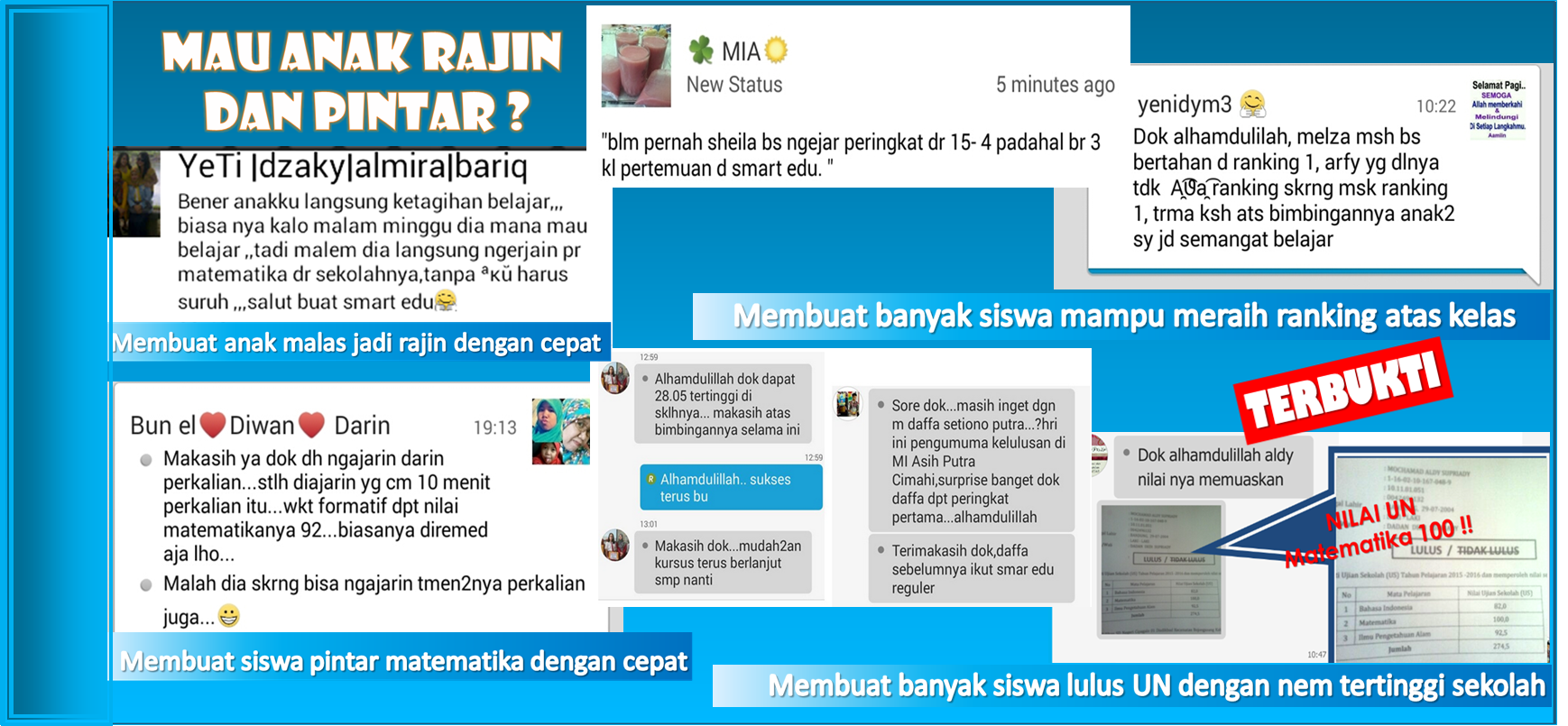 KAMI MENERMIA SANGAT BANYAK TESTIMONI SETIAP HARI
BUKA DI : www.smartedusuper.weebly.com
Cek youtube : smartedu channel dr hendrik method
Lihat bagaimana kami membuat ratusan siswa menjadi cerdas dalam waktu singkat
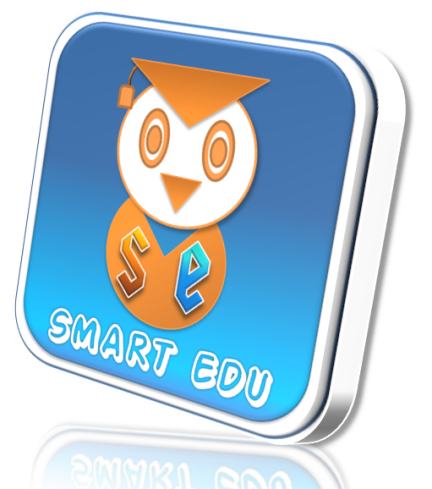 MARI KITA LIHAT HASIL
PELATIHAN PROGRAM
SMARTEDU Dr. HENDRIK METHOD
Cek youtube : smartedu channel dr hendrik method
Lihat bagaimana kami membuat ratusan siswa menjadi cerdas dalam waktu singkat
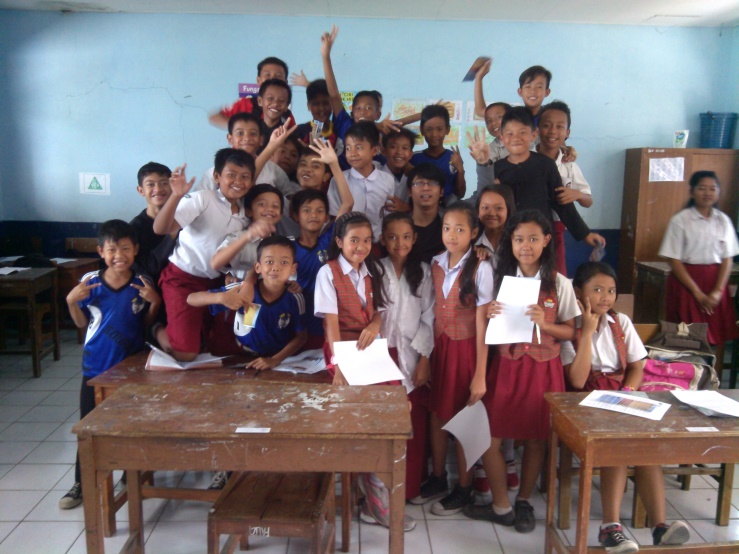 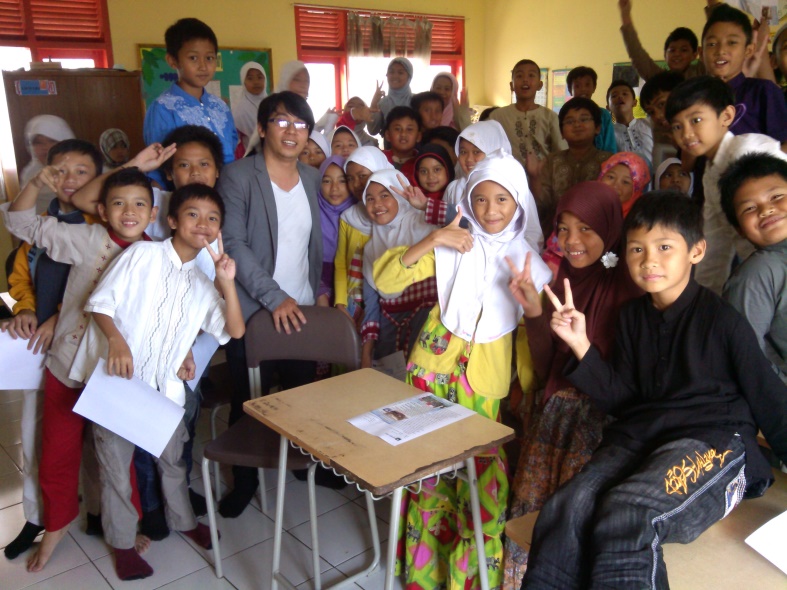 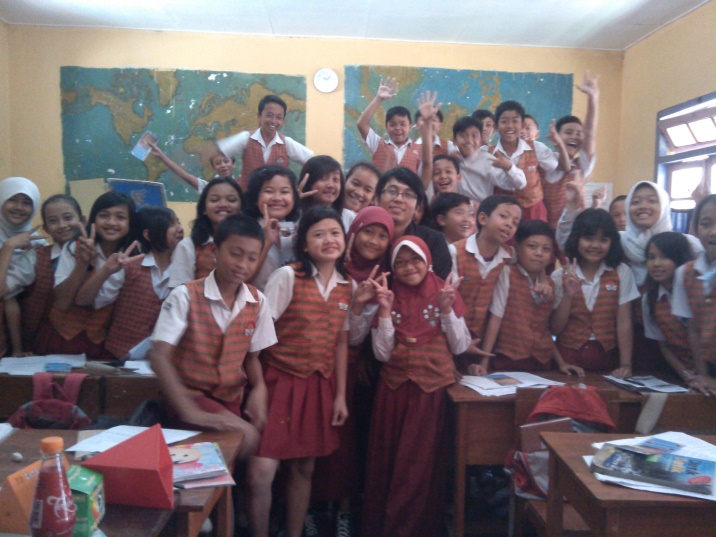 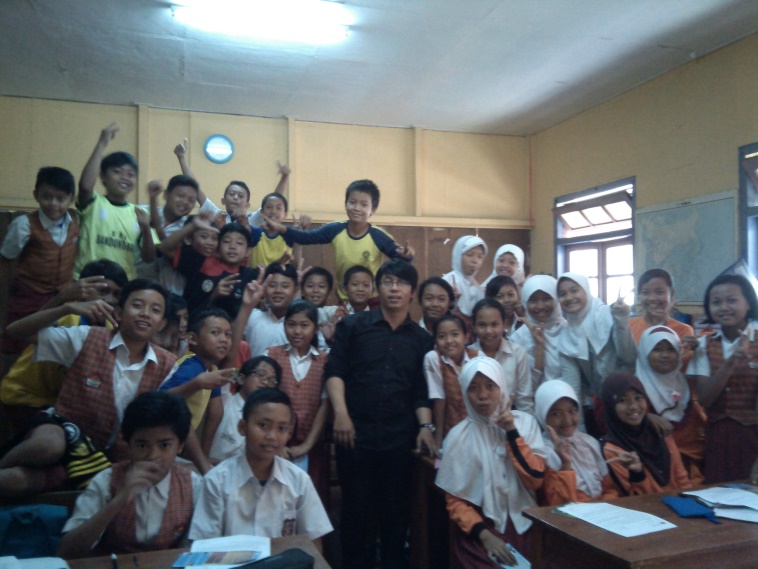 SUDAH DIIKUTI RIBUAN SISWA
DI BERBAGAI DAERAH
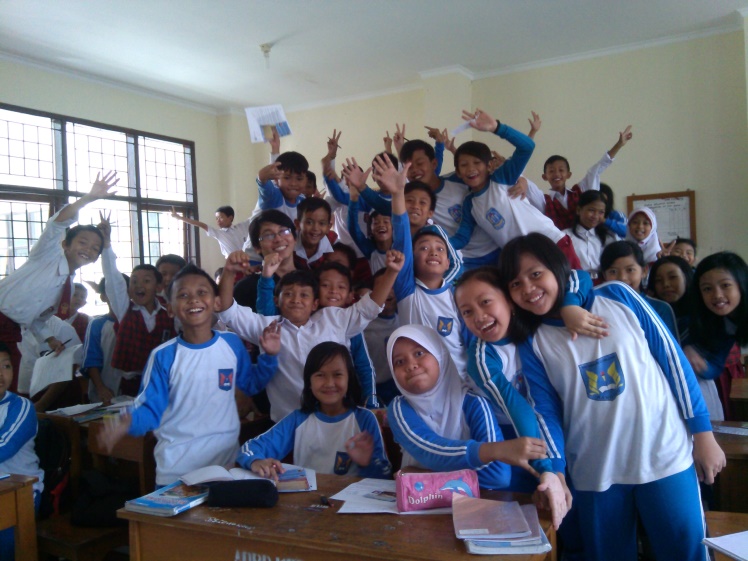 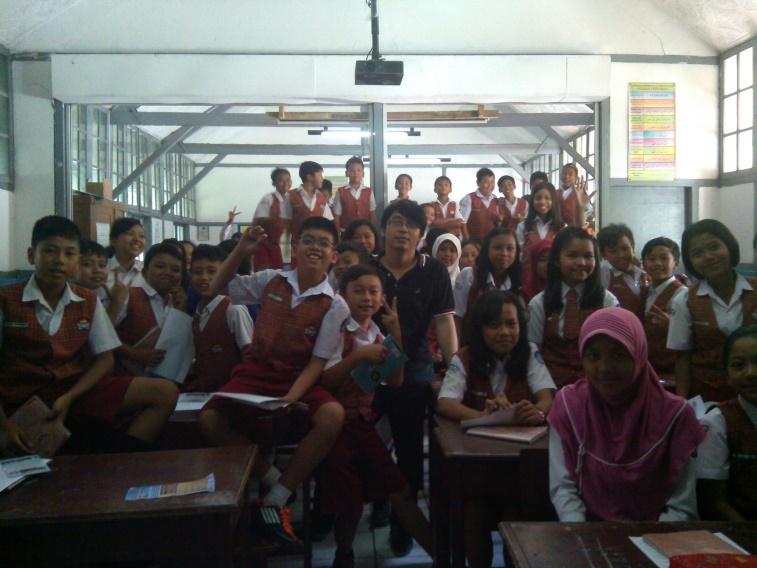 SATU SATU NYA PROGRAM PENDIDIKAN
YANG MAMPU MEMBUAT  SISWA MENCINTAI  PELAJARAN
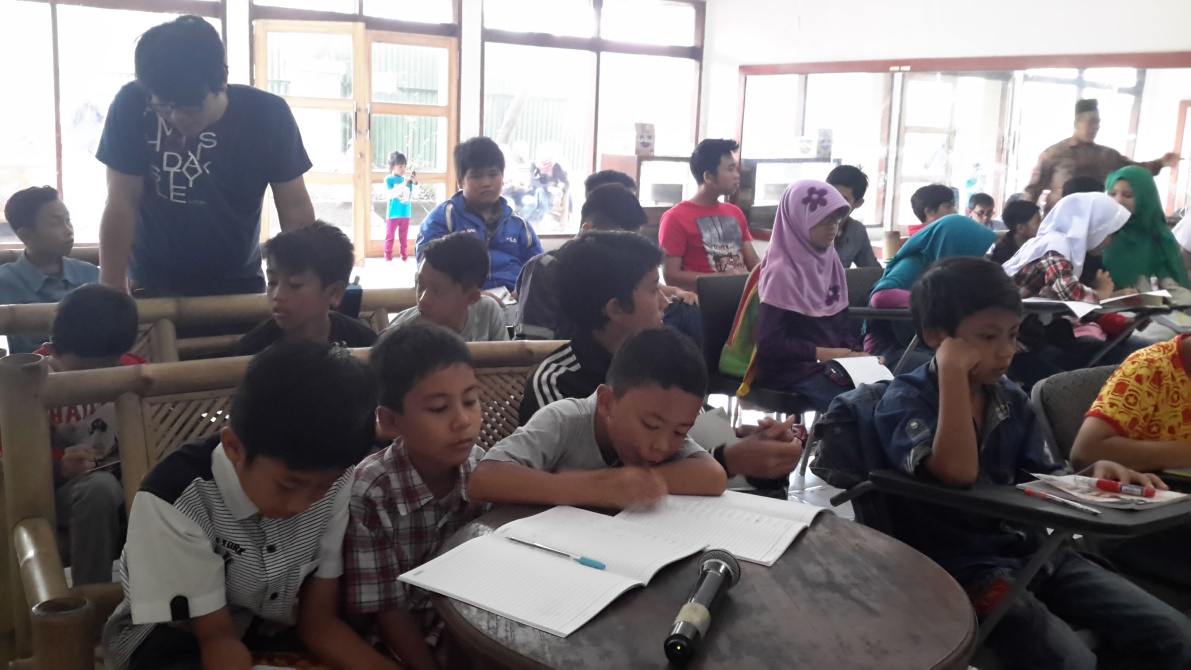 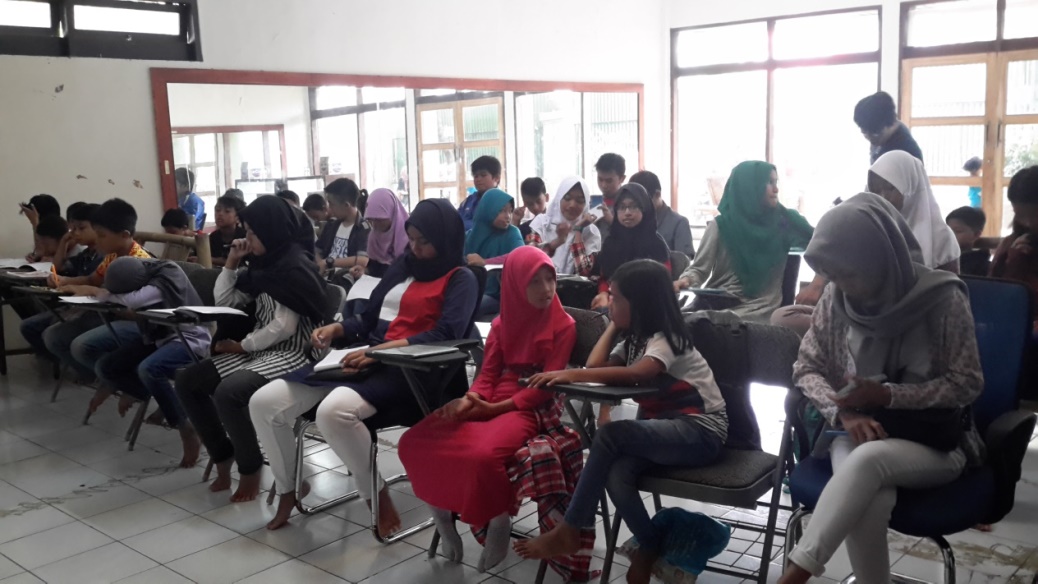 DIIKUTI 
PULUHAN RIBU SISWA BERBAGAI SEKOLAH
DISELURUH INDONESIA
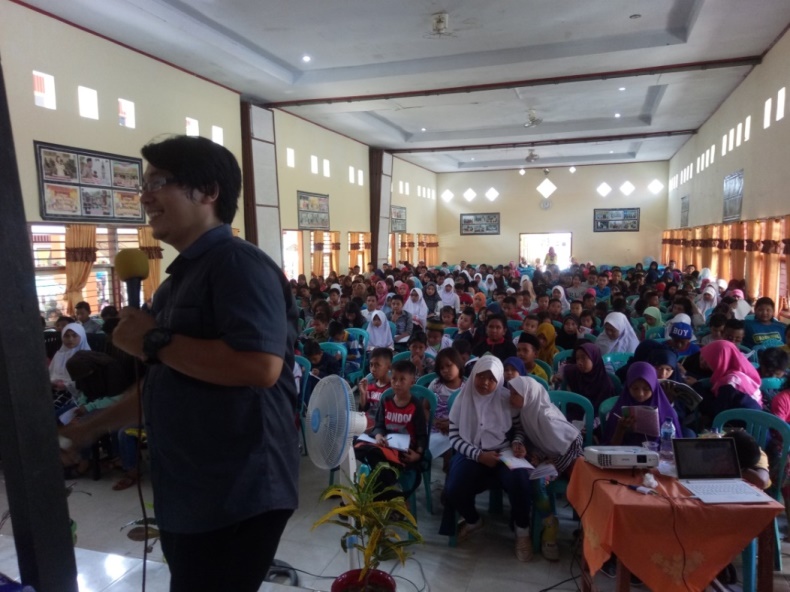 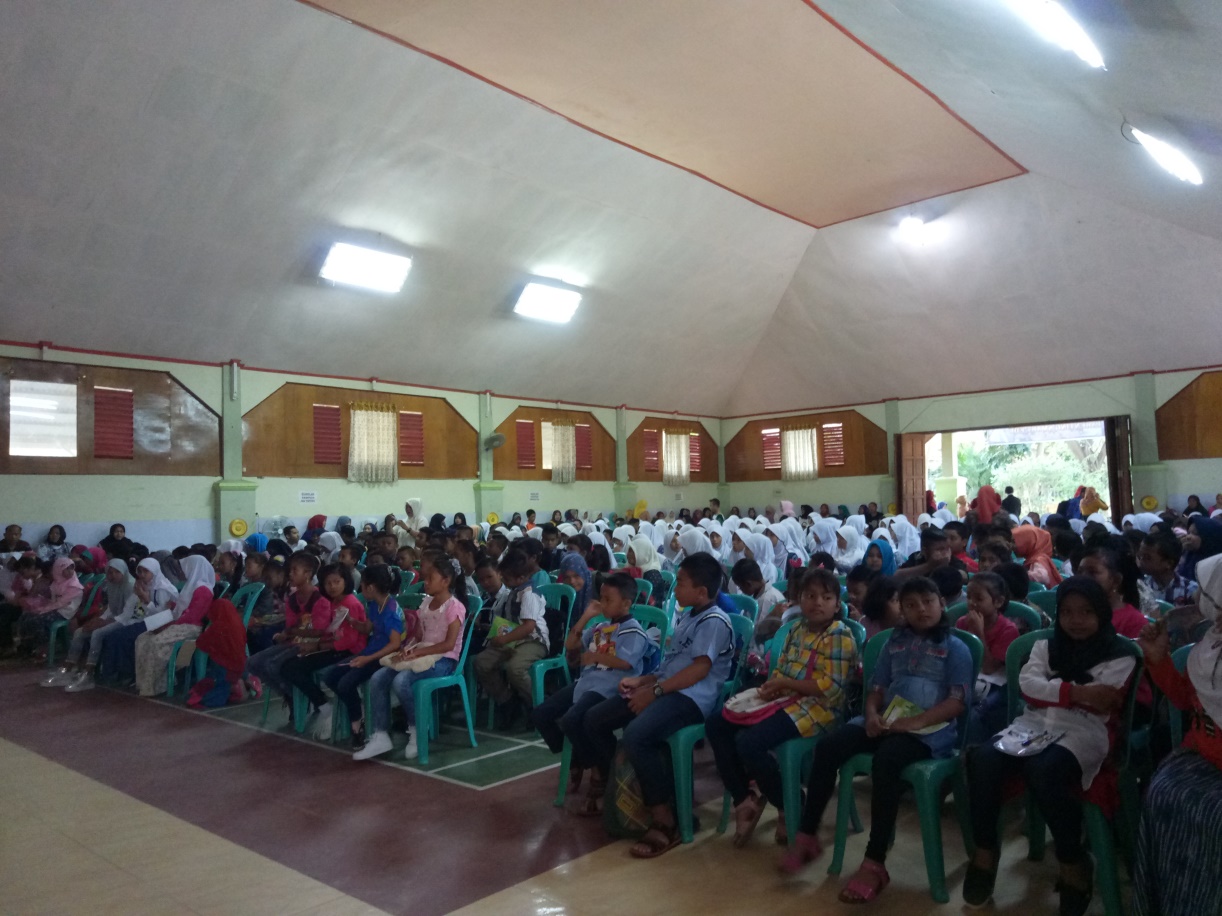 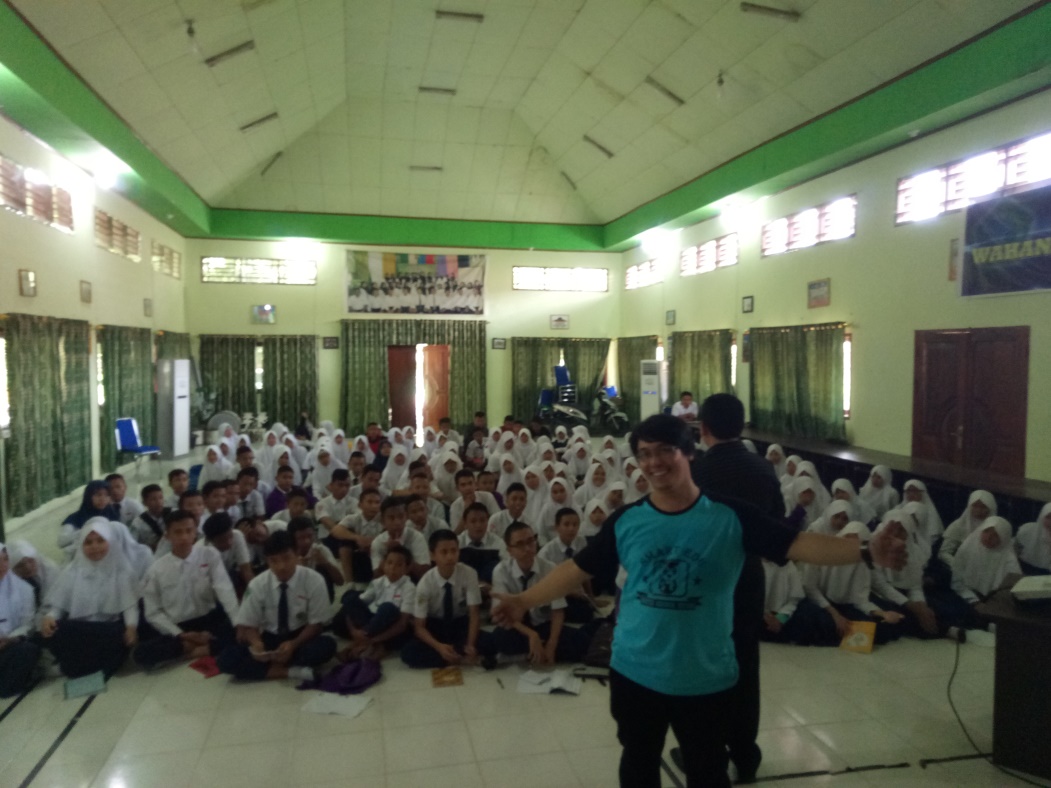 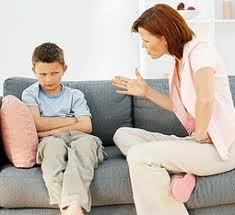 WAKTU
TIDAK BISA 
DIULANG
BAGAIMANA 
DENGAN 
MASA DEPANNYA ?
APAKAH BAPAK IBU MENGETAHUI
Apa penyebab anak malas?
TANPA TAHU PENYEBAB MEREKA MALAS BELAJAR
MAKA ANDA AKAN TERUS KESULITAN MENYURUH BELAJAR
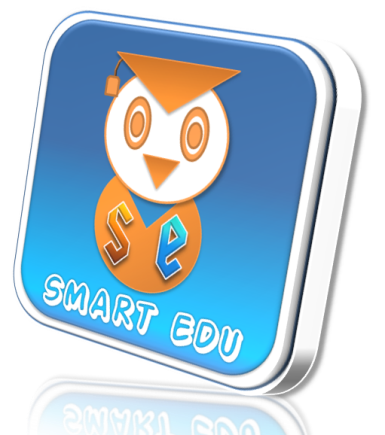 ?
LANTAS APA 
PENYEBAB ANAK MALAS ?
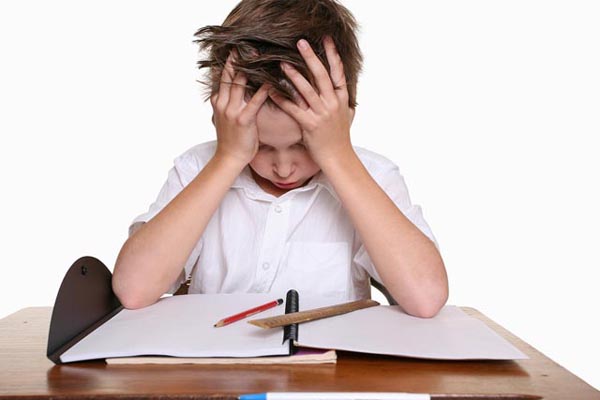 FAKTANYA 
TIDAK ADA 
SATU PUN
YANG TERTERA
DISAMPING 
YANG MERUPAKAN
PENYEBAB UTAMA 
ANAK MALAS
KESALAHAN 
PARA ORANG TUA
 DALAM 
MEMAHAMI
PENYEBAB 
ANAK MALAS
Game
HP/ gadget
TV
Warnet
Main
Lapar
Capek
Ngantuk
Dicarekan
BANYAK ORANG TUA 
BERFIKIR ANAK MALAS
DIKARENAKAN
HAL DI SAMPING INI
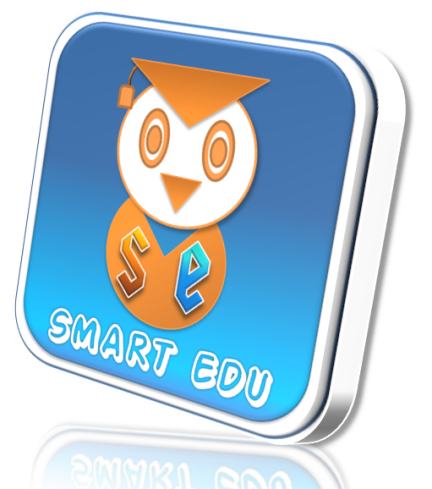 Kami berhasil menemukan formula 
Cara JITU mengatasi anak malas 
supaya menjadi RAJIN
Ikuti pelatihan parenting kami untuk mendapatkan jawabannya
seperti puluhan ribu orang tua lainnya
ANDA BISA PRAKTEKAN DAN MELIHAT LANGSUNG HASILNYA
PADA SAAT PELATIHAN
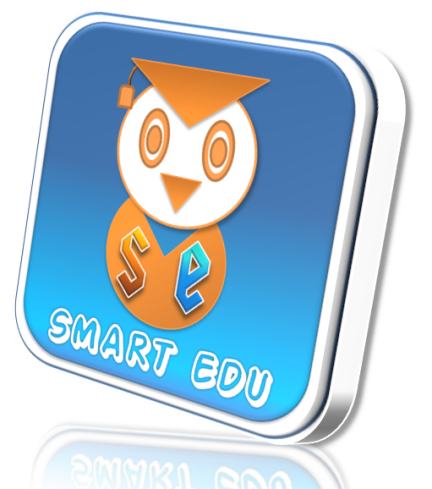 “kami telah membuktikan
melalui pelatihan ini
siswa langsung termotivasi belajar dan  kemampuan matematika
 meningkat drastis”
contoh
COBA HITUNG

BERAPA 12 X 13 = ..?
BAYANGKAN 
JIKA BISA SEMUDAH  INI
1  2
1  3
-------- X
x
+
ADMIN PUSAT :
08562204277
085721545477
x
MUDAH 
BUKAN ?
1
5
6
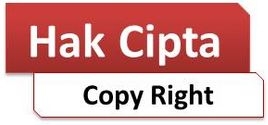 SMART EDU Dr. HENDRIK METHOD
COBA BERLATIH
1  3
1  3
-------- X
1  4
1  2
-------- X
1  7
1  1
-------- X
1  2
1  2
-------- X
169
144
168
187
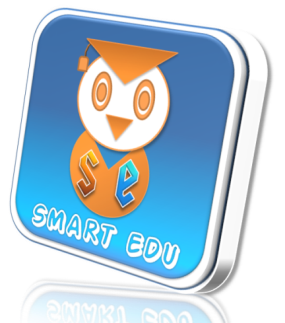 BAGAIMANA DENGAN 
PERKALIAN PULUHAN / RATUSAN ?
DAFTAR SEGERA UNTUK BISA MENGIKUTI
PELATIHAN PARENTING SMARTEDU
DR. HENDRIK METHOD LEVEL 1
SOAL TERLIHAT SULIT,
SEHINGGA MEMBUAT ANAK MALAS MENGERJAKAN
TERNYATA MUDAH DIKERJAKAN
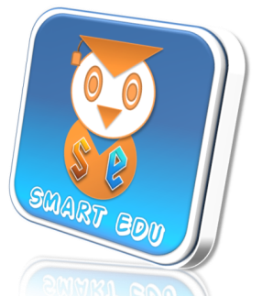 ADMIN PUSAT :
08562204277
085721545477
1            1
4            5
?
9
__
__
__
10
15
=
+
25
20
+
9
__
x
+
25
20
MUDAH BUKAN ?
DAFTAR SEGERA
UNTUK PELATIHAN LEBIH LENGKAP
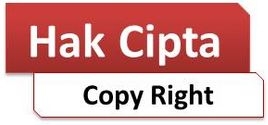 8
³√512  = …. ?
SMART EDU Dr. HENDRIK METHOD
4
8
x
2
=
x
2
=
2
4
Sekali lagi kalikan dengan angka yang sama (2)
BAYANGKAN JIKA SEMUA PELAJARAN 
SD/SMP/SMA
MENJADI SANGAT MUDAH DIPELAJARAI
SOAL SMP KELAS 8 / UN
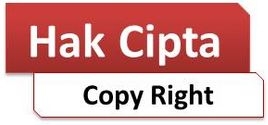 SMART EDU Dr. HENDRIK METHOD
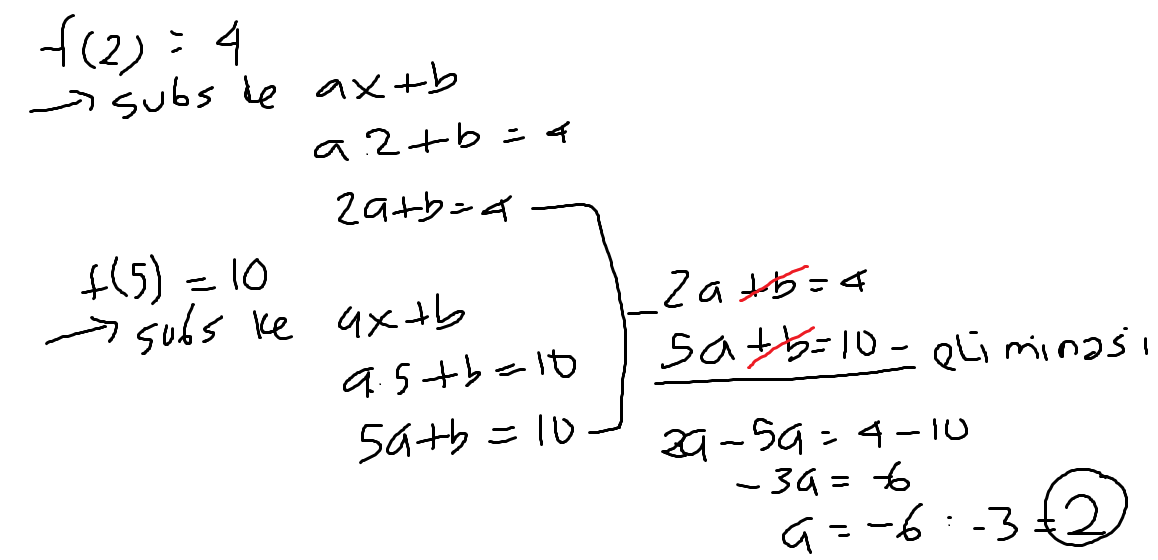 f(x) = ax + b

f(2) = 4
f(5) = 10

Berapa nilai a ?
(SOAL UN / UJIAN NASIONAL)
CARA 
BIASA
BAYANGKAN JIKA BISA SEMUDAH INI !
10-4 = 6
MAKA, a = 6 :3 = 2 (SELESAI)
5-2 = 3
BAGAIMANA JIKA BAB INI BISA DIKUASAI DENGAN BAIK HANYA DALAM 10 MENIT BELAJAR
SOAL SUPER SULIT SMA PUN MENJADI SUPER MUDAH
DENGAN PENDIDIKAN SMARTEDU
√
3+2
3x2
5
-
√
-
6
2
√
3
2
=
√
=
5
-
6
2
3-2
√
+
√
1
3
2
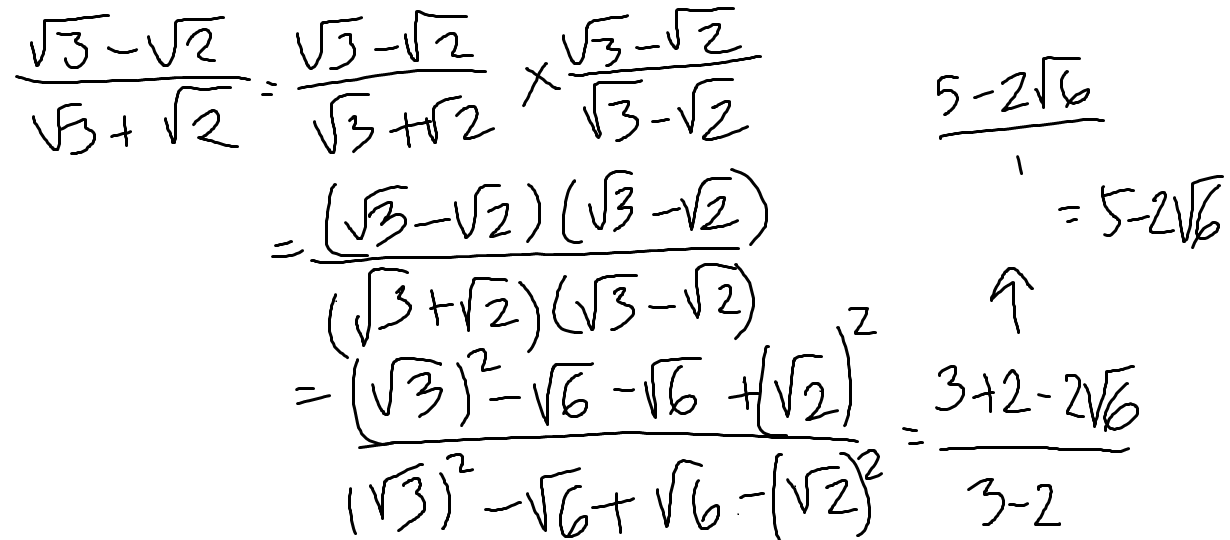 CARA
BIASA
SELESAI
BAGAIMANA JIKA MATERI SMA YANG SELAMA INI SUPER SULIT MENJADI SANGAT MUDAH DIPERLAJARI 

DAN SISWA MAMPU MENGERJAKAN SEMUA SOAL SOAL DENGAN MUDAH DAN CEPAT
MAU BELAJAR LOGARITMA,TRIGONOMETRI,DLL 
DENGAN CARA YANG LEBIH MUDAH DAN MENYENANGKAN ?

BAHKAN MENGUASAI MATERI LIMIT TRIGONOMETRI HANYA DALAM 15 MENIT ?
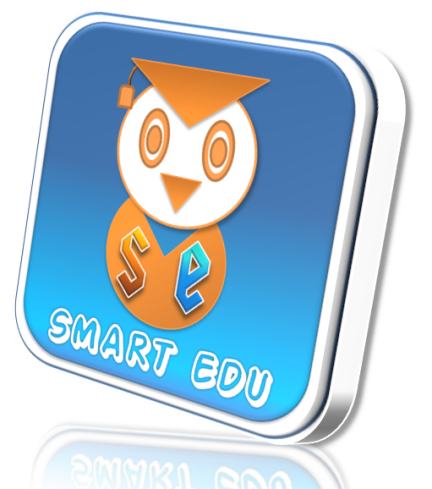 BERSAMA KAMI
PELAJARAN SD /SMP /SMA
MENJADI MUDAH
DAN MENYENANGKAN UNTUK DIPELAJARI
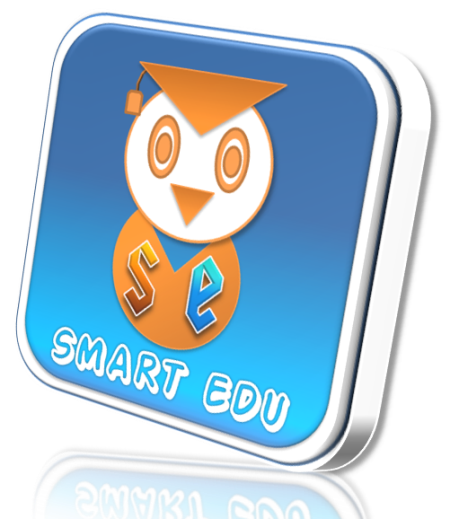 DISAAT BIAYA PENDIDIKAN TAMBAHAN SEPERTI BIMBINGAN BELAJAR SEMAKIN MAHAL, SMARTEDU LAHIR MEMBERIKAN KEMAMPUAN BELAJAR DIATAS RATA RATA DENGAN BIAYA SANGAT TERJANGKAU
DISAAT SUDAH PULUHAN RIBU SISWA SAAT INI KEMAMPUAN BELAJARNYA TELAH MENINGKAT PESAT, BAGAIMANA DENGAN PUTRA PUTRI SISWA SISWI ANDA ?
UNTUK MENJADIKAN 
ANAK ANAK PINTAR, SEKARANG GA PAKE MAHAL
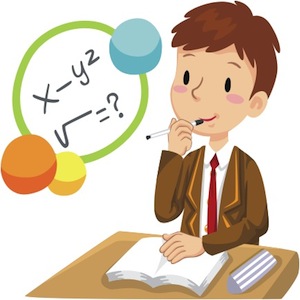 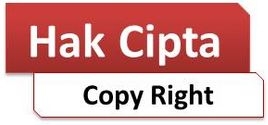 SMART EDU Dr. HENDRIK METHOD
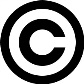 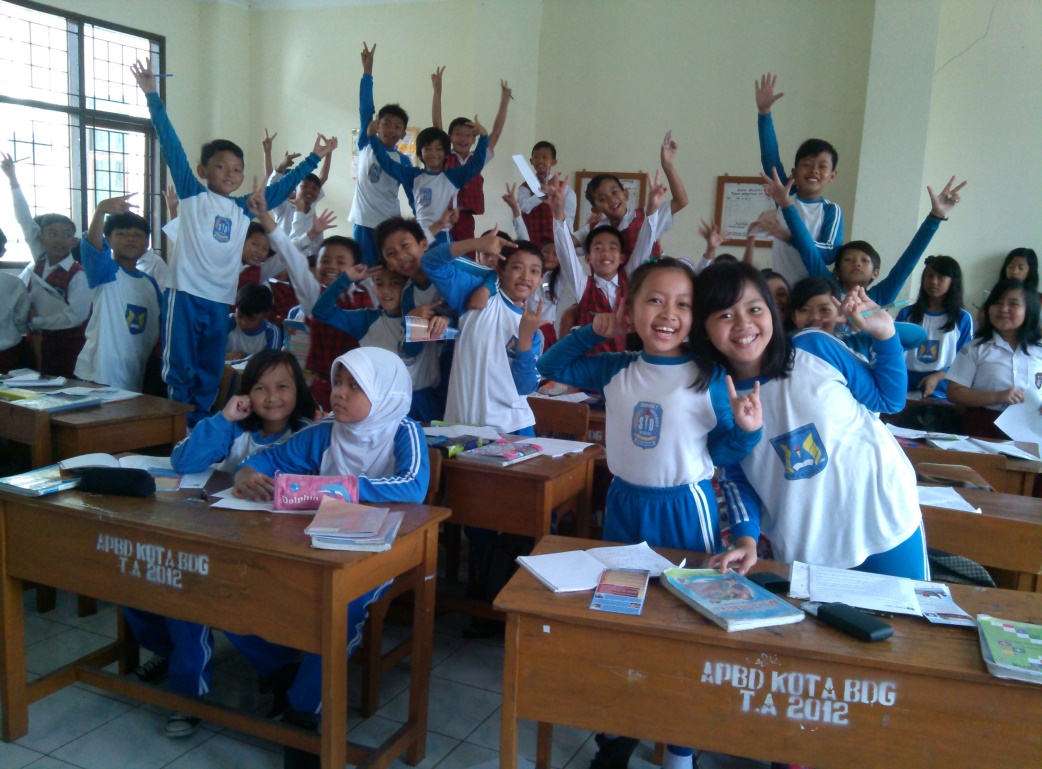 JANGAN BIARKAN MEREKA TERTINGGAL
JANGAN BIARKAN PELAJARAN MENJADI BEBAN BAGI MEREKA
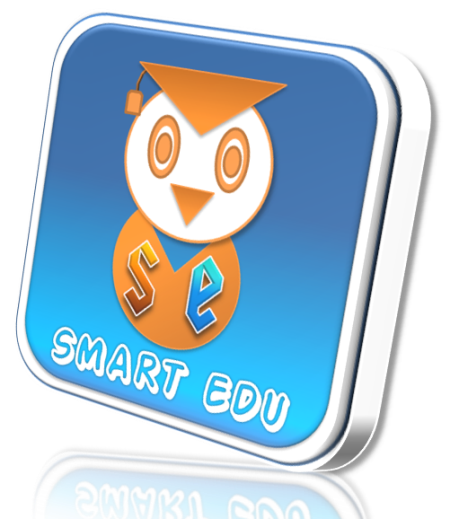 SAATNYA PENDIDIKAN MENJADI DUNIA YANG MENYENANGKAN BERSAMA SMARTEDU Dr. HENDRIK METHOD
LANGKAH AWAL UNTUK MENJADIKAN
ANAK ANDA BERPRESTASI DISEKOLAH
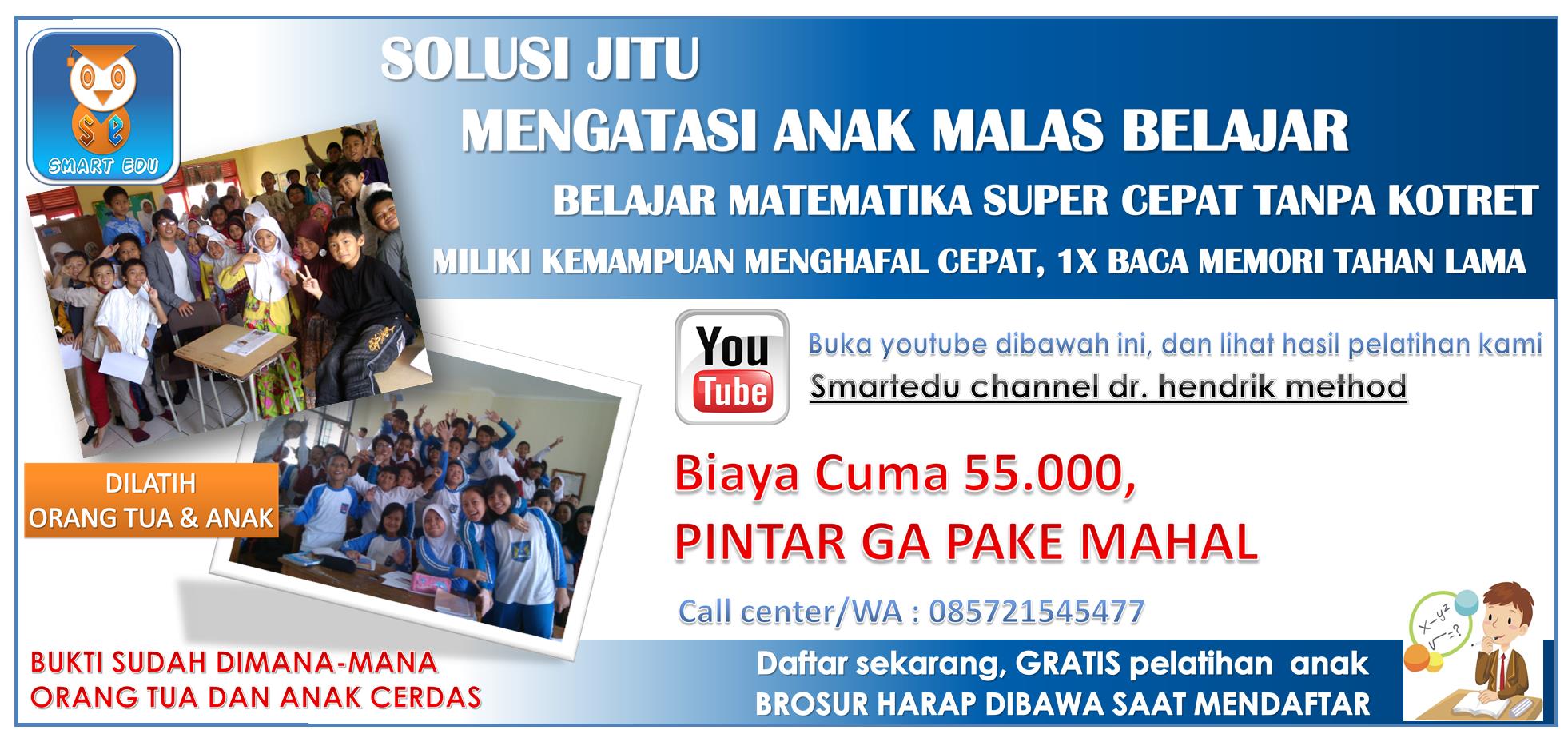 + AKOMODASI
IKUTI PROGRAM PARENTING SMART EDU

HANYA 55.000 
+ akomodasi  (pelatihan diluar kantor)

DAPATKAN :
PELATIHAN MENINGKATKAN KONSENTRASI
PELATIHAN MEMPERCEPAT LOADING OTAK
PELATIHAN MATEMATIKA SUPER CEPAT
PELATIHAN MENGHAFAL CEPAT 1 X BACA

DILATIH :
ORANG TUA DAN ANAK
BONUS :
KONSUL ANAK YANG KEMAMPUAN DIBAWAH STANDAR

AKOMODASI LUAR KOTA MINIMAL 45.000 / PESERTA
DAFTAR SEKARANG JUGA 
JANGAN TUNGGU BIAYA PELATIHAN NAIK
Daftar program smartedu yang sekarang bisa diikuti oleh member RCF diseluruh Indonesia
Program parenting lv.1 dan 2
Program super parent
Program tahfidz  Al’quran
Program Try-out UN super 
Program Smartedu Express
Program langganan v-book
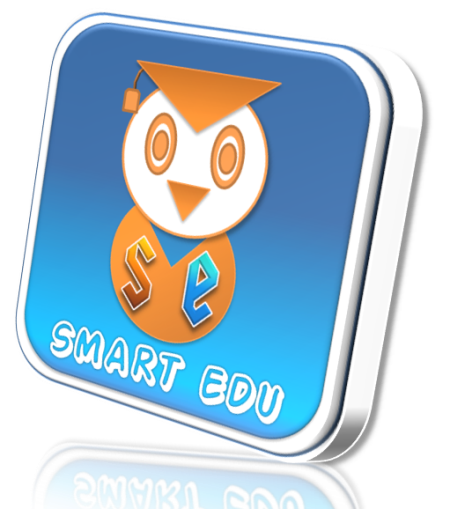 Menuju Indonesia cerdas
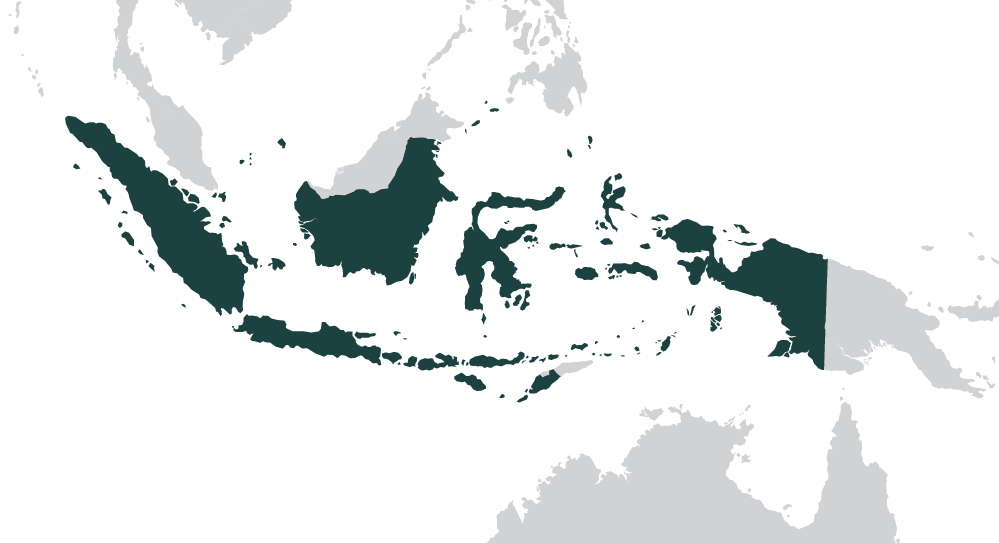 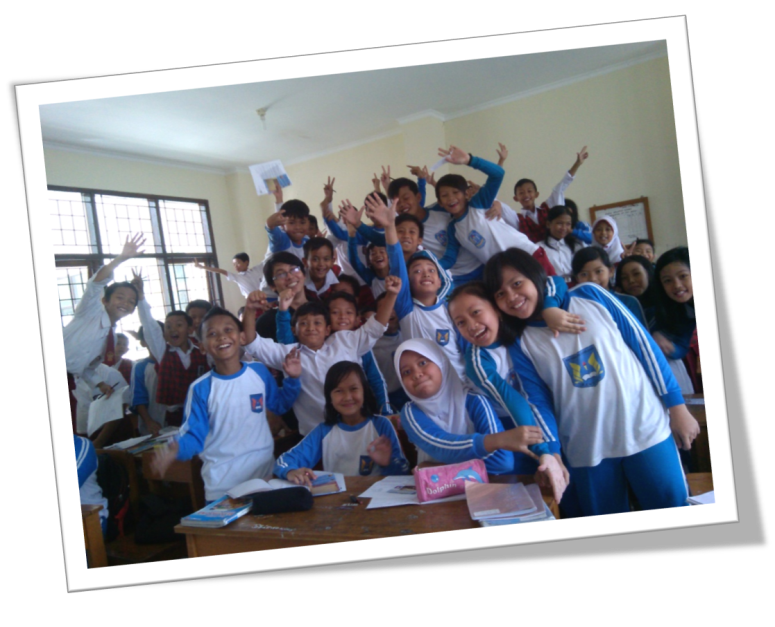 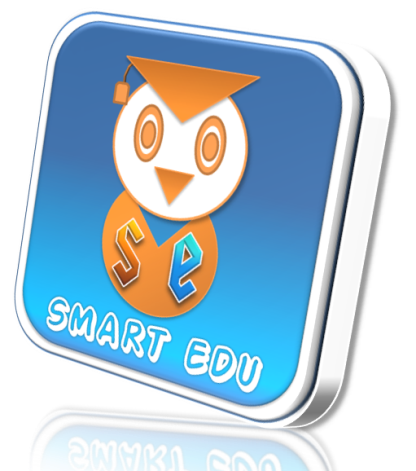 ADMIN PUSAT :
08562204277
085721545477
SEKARANG SEMUA ANAK INDONESIA BISA PINTAR,
 DAN GA PAKE MAHAL